Biological Sequences Analysis
GBIO00002-1
Presented by
Kirill Bessonov
Oct 27, 2015
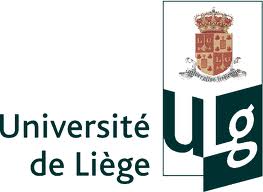 Talk Structure
Introduction 
Global Alignment: Needleman-Wunsch
Local Alignment: Smith-Waterman
Practical
Retrieval of sequences using R
Alignment of sequences using R
Finding ORF with R
Comparing two species based on genes
Gene structure and expression
Gene regions
5’ untranslated region (5’UTR)
Directly upstream of start codon (AUG)
Regulates translation
3’ untranslated region (3’UTR)
Right after the stop codon
Influences translation efficiency  [protein]
Open Reading Frame (ORF) 
Protein coding region (with introns / exons)
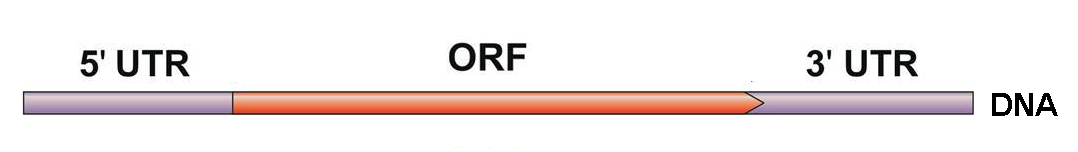 mRNA
Gene expression sequences
Central dogma
DNA  RNA  protein
Each codon codes for one amino acid (a.a.)
residue = amino acid
mRNA polymerase II
Reads from 5’ to 3’ direction
3 nucleotides code for 1 a.a.
In the DNA context
Start codon: ATG
Stop codon: TAA, TGA, TAG
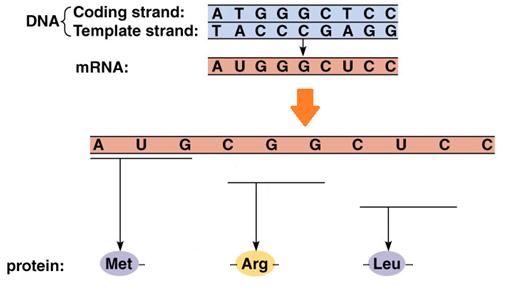 mRNA  Protein alphabet
Codon table: 3 nucleotides code for 1 a.a.
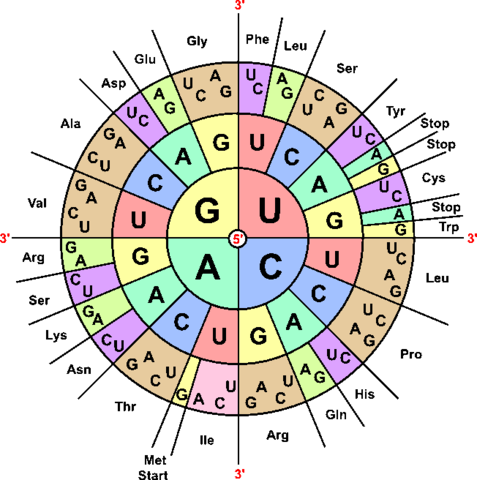 Biological sequence
Single continuous molecule
DNA        ACGGCT
RNA	   ACGGCU
Protein   TA or ThrAla
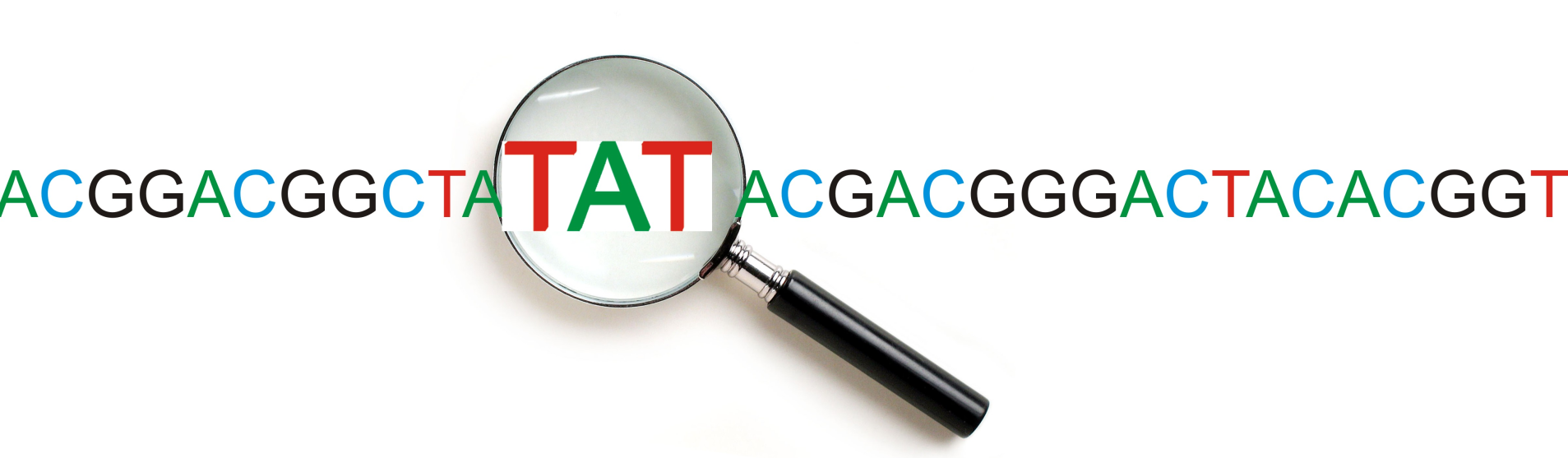 Biological problem
Given the DNA sequence 
AATCGGATGCGCGTAGGATCGGTAGGGTAGGCTTTAAGATCATGCTATTTTCGAGATTCGATTCTAGCTA
Answer
Is it likely to be a gene?
What is its possible expression level?
What is the possible structure  of the protein product?
Can we get the protein (i.e. express protein)?
Can we figure out the key residues of the protein?
Can we determine the organism from which this sequence came?
Biological alphabet
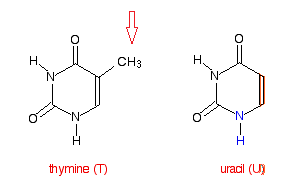 In the case of DNA
A, C, T, G
In the case of RNA
A,C, U, G
In the case of protein
20 amino acids
Complete list is found here
Words
Short strings of letters from an alphabet
A word of length k is called a k-word or k-tuple
Examples:
1-tuple: individual nucleotide
2-tuple: dinucleotide
3-tuple: codon
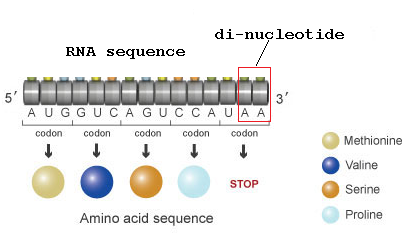 2-words: dinucleotides
Composed of 2 nucleotides
Given DNA alphabet {A,T,C,G}
How many possible dinucleoties?
Total of 16: AA, AC,AG,AT … TG,TT
CpG islands are regions of DNA
Frequent repetition of CpG dinucleotides
Rich in ‘G’ and ‘C’
 CpG islands appear in some 70% of promoters of human genes
CpG islands
CpG sites could be methylated
Location and methylation state
Impact gene expression
If in promoter region and methylated
May inhibit expression
Present at the gene ‘start’ region
How many CpG sites in this DNA sequence?
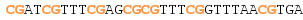 3-words: codons
Important in case of DNA sequences
Linked to expression
DNA  RNA  protein
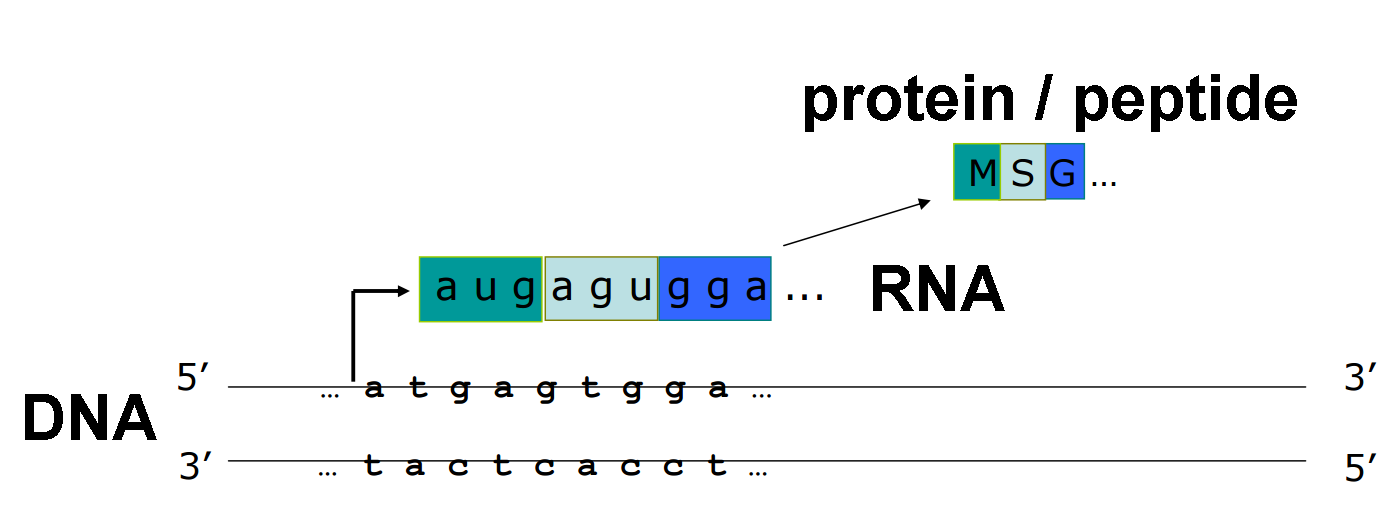 Patterns
Recognizing motifs, sites, signals, domains
functionally important regions
a conserved motif  - consensus sequence
Often words (in bold) are used interchangeably
Gene starts with with an “ATG” codon
Identify # of potential  gene start sites
4 sites

AATCGGATGCGCGTAGGATCGGTAGGGTAGGCTTTAAGATCATGCTATTTTCGAGATTCGATTCTAGCTAGGTTTAGCTTAGCTTAGTGCCAGAAATCGGATGCGCGTAGGATCGGTAGGGTAGGCTTTAAGATCATGCTATTTTCGAGATTCGATTCTAGCTAGGTTTTTAGTGCCAGAAATCGTTAGTGCCAGAAATCGATT
Bases distribution
The distribution of bases within a DNA 
is not ordinarily uniform
i.e. not P(A) =P(C) = P(G) = P(T) = 0.25
There may be an excess of G over C on the leading strands



This can be described by the “GC skew”,
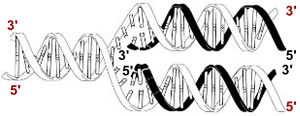 GC skew in a sequence
GC skew is defined as 
(#G - #C) / (#G + #C)
Calculated in windows of length l
Theoretical minimal is 0
#G and #C are equal
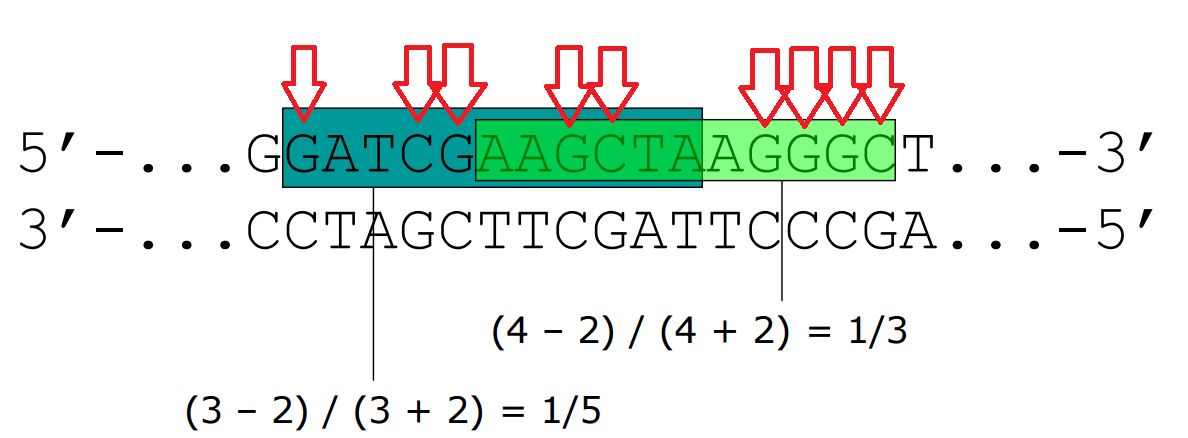 Human genome characteristics
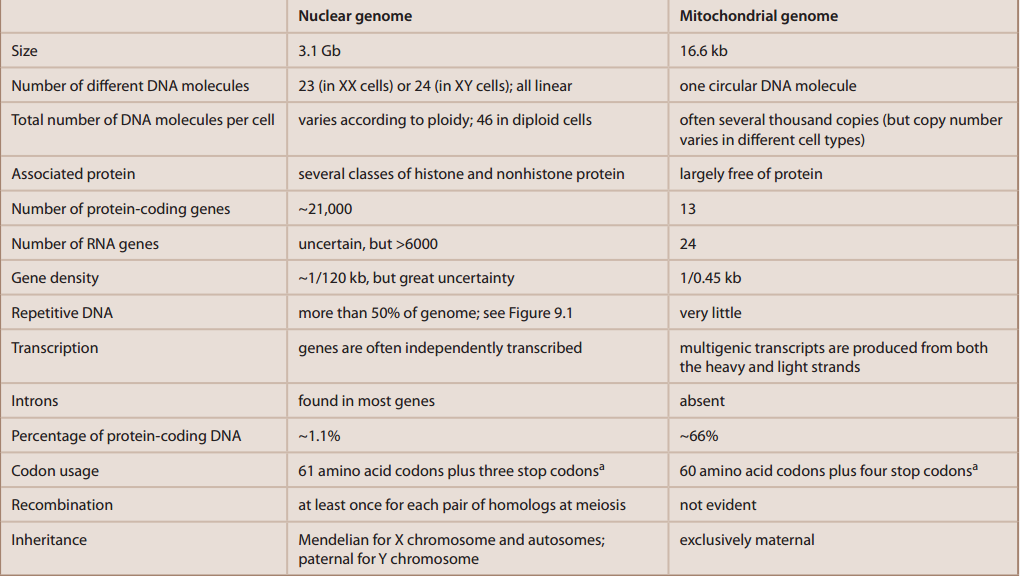 Fact:  the amount of adenine is always the same as the amount of thymine, and the amount of guanine equals the amount of cytosine (A:T=1 and G:C = 1)  - in the whole genome
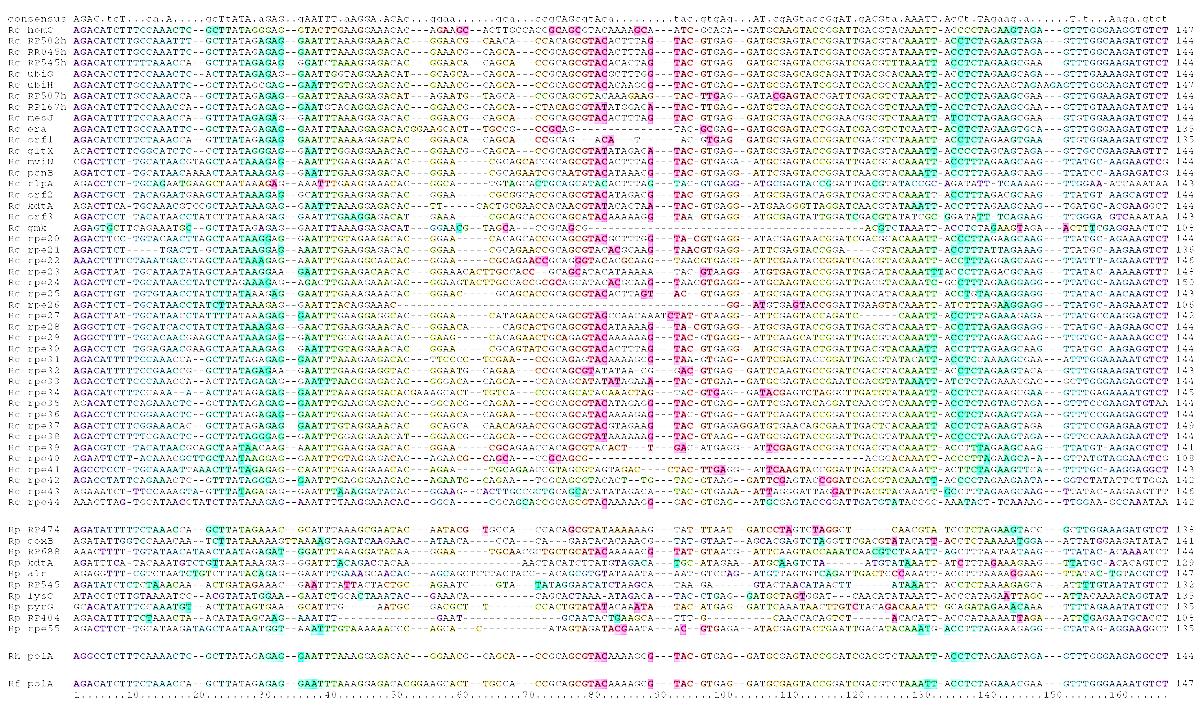 Alignments
Biological context
Proteins may be multifunctional
Sequence determines protein function 
Assumptions
Pairs of proteins with similar sequence also share similar biological function(s)
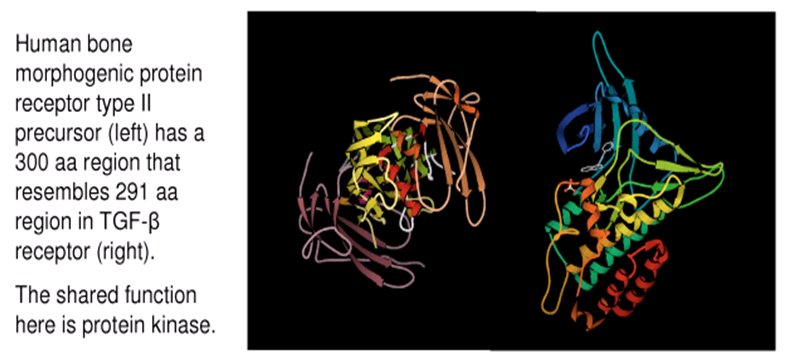 Comparing sequences
are important for a number of reasons. 
used to establish evolutionary relationships among organisms
identifi­cation of functionally conserved sequences (e.g., DNA sequences controlling gene expression)
‘TATAAT’ box  transcription initiation



develop models for human diseases 
identify corresponding genes in model organisms (e.g. yeast, mouse), which can be geneti­cally manipulated
E.g. gene knock outs / silencing
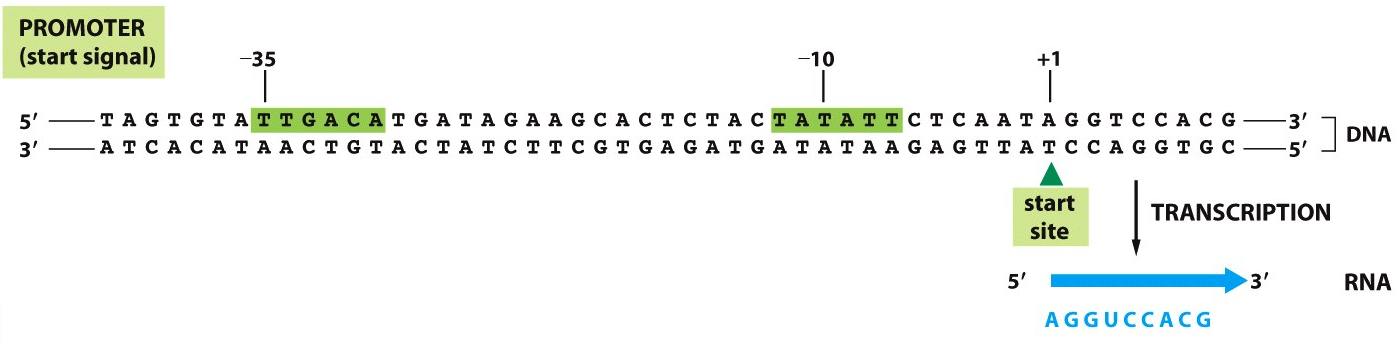 Deletions/insertions/substitution of nucleotides
Mutations are of 3 main types
Deletions 
Insertions
Substitution
 Cause a shift in the mRNA reading frame
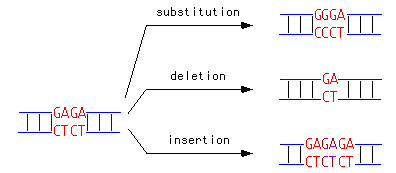 Comparing two sequences
There are two ways of pairwise comparison
Global using Needleman-Wunsch algorithm (NW)
Local using Smith-Waterman algorithm (SW)
Global alignment (NW)
Alignment of the “whole” sequence
Local alignment (SW)
tries to align portions (e.g. motifs) 
more flexible 
Considers sequences “parts”
works well on 
highly divergent sequences
entire sequence
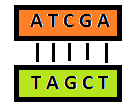 perfect 
match
unaligned sequence
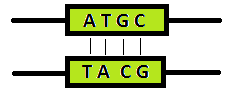 aligned portion
Global alignment
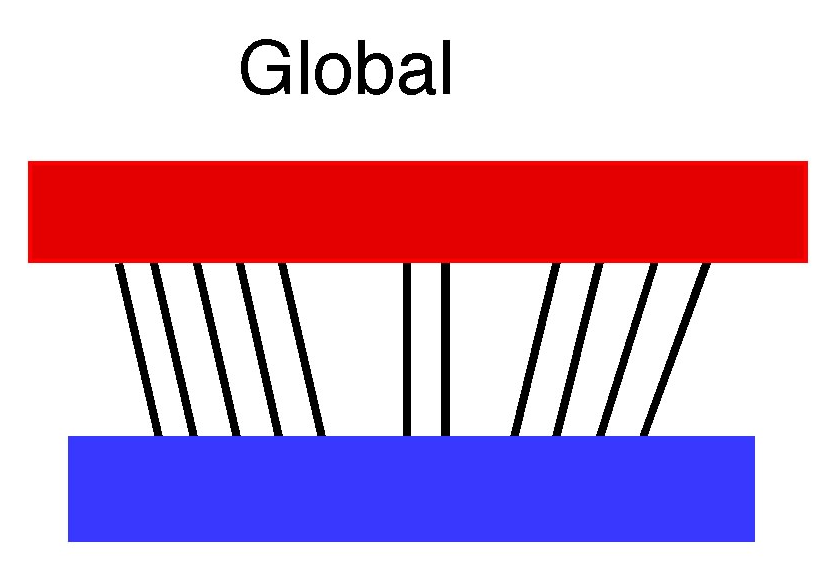 Global alignment (NW)
Sequences are aligned end-to-end along their entire length 
Many possible alignments are produced
The alignment with the highest score is chosen
Naïve algorithm is very inefficient (Oexp)
To align sequence of length 15, need to consider
(insertion, deletion, gap)15 = 315 = 1,4*107
Impractical for sequences of length >20 nt
Used to  analyze homology/similarity of 
genes and proteins
between species
Methodology of global alignment (1 of 4)
s1: ..AATA..
 s2: ..AACA..


 s1: ..AAT-A..
 s2: ..AACA..

 s1: ..AATA..
 s2: ..AATA..
[Speaker Notes: AATA
AA-A]
Methodology of global alignment (2 of 4)
The matrix should have extra column and row
M+1 columns , where M is the length sequence M
N+1 rows, where N is the length of sequence N
Initialize the matrix
introduce gap penalty at every initial position along rows and columns
Scores at each cell are cumulative
-2
-2
-2
-2
-2
-2
-2
[Speaker Notes: -2]
Methodology of global alignment (3 of 4)
Alignment possibilities
     Gap (horiz/vert)                           Match (W-W diag.)


Select the maximum score
Best alignment
-OR-
+2
-2
-2
[Speaker Notes: OR]
Methodology of global alignment (4 of 4)
Select the most  very bottom right cell 
Consider different path(s) going to very top left cell
How the next cell value was generated? From where?





	WHAT             		  WHAT
	WHY-		   			  WH-Y
    Overall score = 1			      Overall score = 1

Select the best alignment(s)
Local alignment
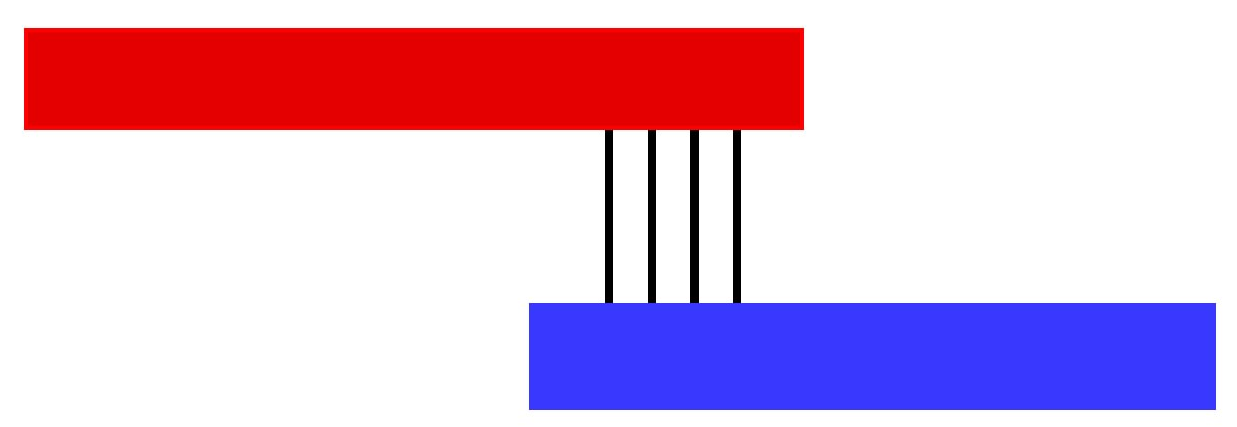 Local alignment (SW)
Sequences are aligned to find regions where the best alignment occurs (i.e. highest score)

Assumes a local context (aligning parts of seq.)
Ideal for finding short motifs, DNA binding sites
 helix-loop-helix (bHLH)  - motif
TATAAT box (a famous promoter region) – DNA binding site

Works well on highly divergent sequences
Methodology of local alignment (1 of 4)
Methodology of local alignment (2 of 4)
Construct the MxN alignment matrix with M+1 columns and N+1 rows
Initialize the matrix by introducing gap penalty at 1st row and 1st column
s(a,b) ≥ 0
(min value is zero)
Methodology of local alignment (3 of 4)
For each subsequent cell consider alignments
Vertical  s(I, - )
Horizontal  s(-,J)
Diagonal s(I,J)
For each cell select the highest score
If score is negative  assign zero
Methodology of local alignment (4 of 4)
Select the initial cell with the highest score(s)
Consider different path(s) leading to score of zero
Trace-back the cell values 
Look  how the values were originated (i.e. path)





			WH
			WH
Mathematically
where S(I, J) is the score for sub-sequences I and J
I
A
J
total score of 4
B
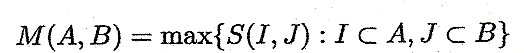 [Speaker Notes: I]
Local alignment illustration (1 of 2)
Local alignment illustration (2 of 2)
[Speaker Notes: GG
AC]
Local alignment illustration (3 of 3)
CTCAA	GGCTCAATCA
			CT-AA   ACCT-AAGG 
Best score: 6
locally
in the whole seq. context (globally)
[Speaker Notes: Global context]
Aligning proteinsGlobally and Locally
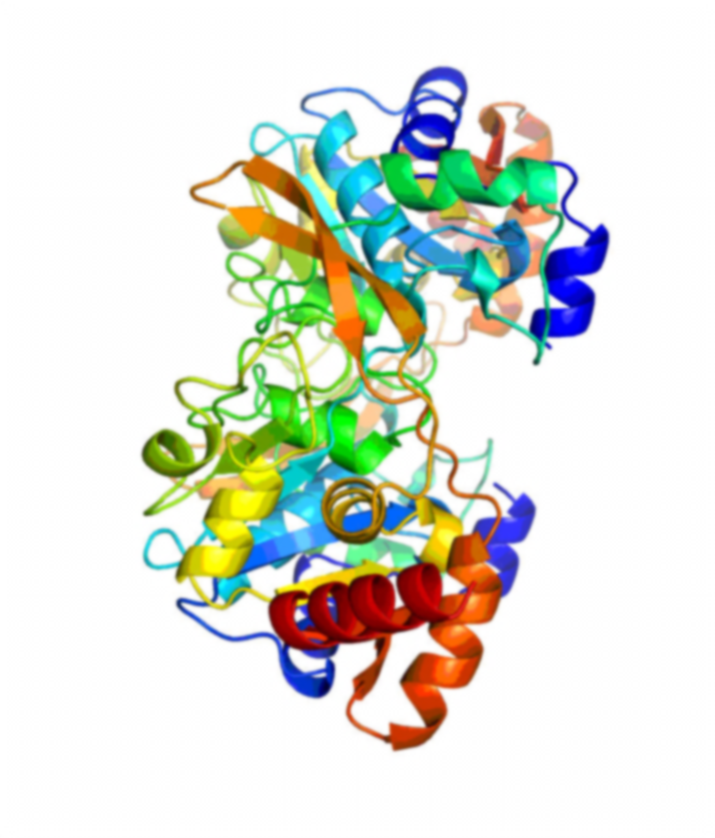 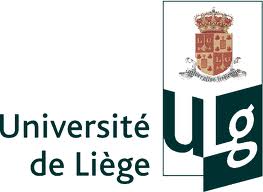 Biological context
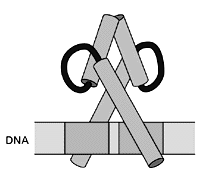 Find common functional units
Structural motifs
Helix-loop-helix

Zinc finger
…

Phylogeny
Distance between species
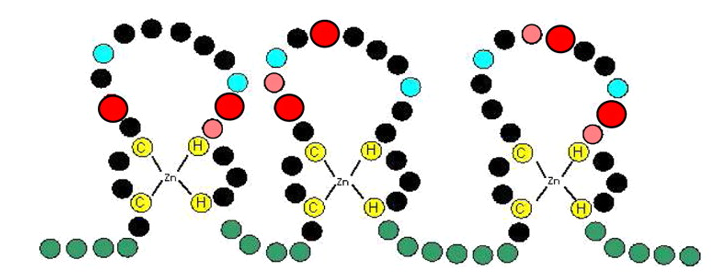 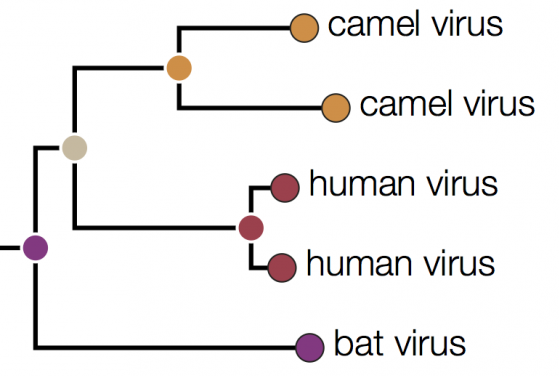 Protein Alignment
Protein local and global alignment
follows the same rules as we saw with DNA/RNA 
Differences (∆)
alphabet of proteins is 22 residues (aa) long 
scoring/substitution matrices used (BLOSUM)
protein proprieties are taken into account
residues that are totally different due to charge such as polar Lysine and apolar Glycine are given  a low score
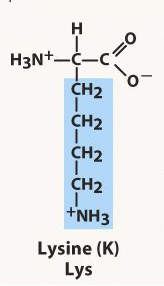 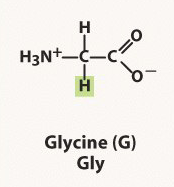 Substitution matrices
Protein sequences are more complex
matrices = collection of scoring rules
Matrices over events such as
mismatch and perfect match
Need to define gap penalty separately
E.g. BLOcks SUbstitution Matrix (BLOSUM)
BLOSUM-x matrices
Constructed from aligned sequences with specific x% similarity
matrix built using sequences with no more then 50% similarity is called BLOSUM-50

For highly mutating / dissimilar sequences use
BLOSUM-45 and lower
For highly conserved / similar sequences use
BLOSUM -62 and higher
BLOSUM 62
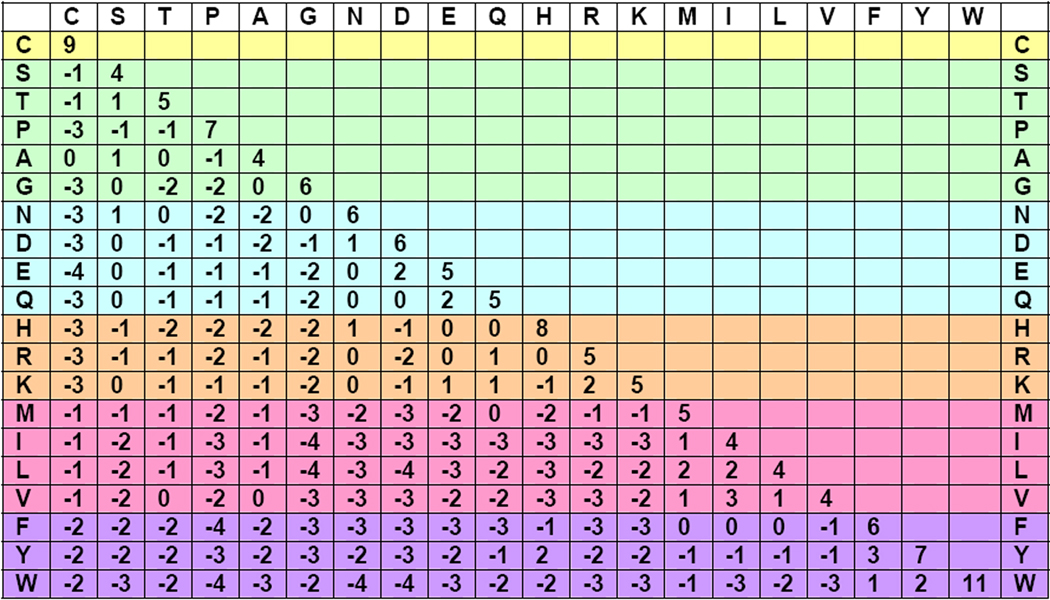 What diagonal represents? 
What is the score for substitution ED (acid a.a.)? 
More drastic substitution KI (basic to non-polar)?
perfect match between a.a.
Score =  2
Score = -3
Practical problem:Align following sequences both globally and locally using BLOSUM 62 matrix with gap penalty of -8Sequence A: AAEEKKLAAASequence B: AARRIA
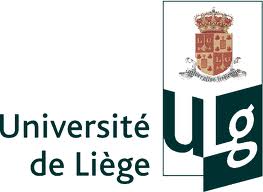 Aligning globally using BLOSUM 62
AAEEKKLAAA
AA--RRIA--
Score: -14
Other alignment options?  Yes
Aligning locally using BLOSUM 62
KKLA
RRIA
Score: 10
Practical 1 of 4 :

	Sequence Retrieval and Analysis
via R
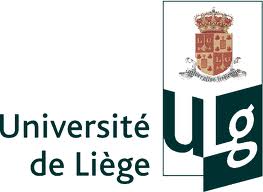 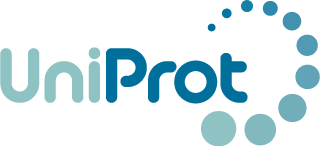 Protein database
UniProt database (http://www.uniprot.org/) has high quality protein data manually curated
It is manually curated
Each protein is assigned UniProt ID
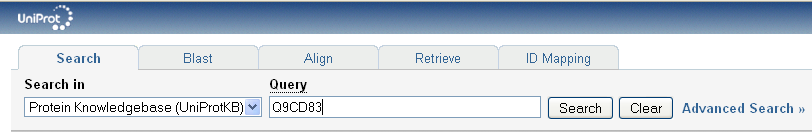 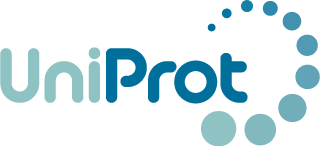 Retrieving data from
In search field one can enter either use UniProt ID or common protein name 
example: myelin basic protein




We will use retrieve data for P02686
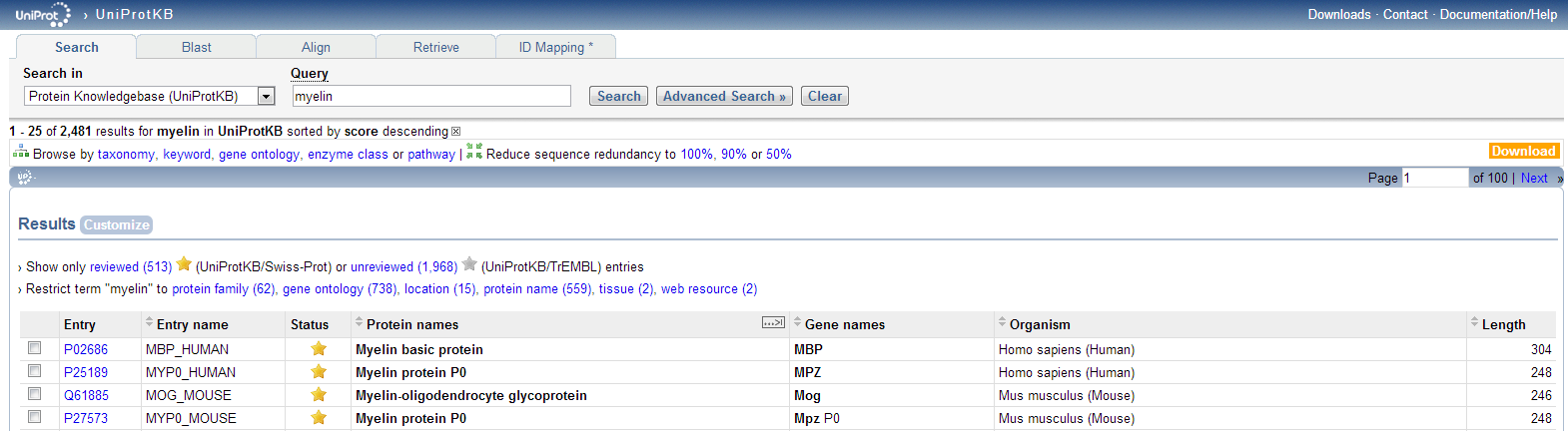 Uniprot ID
[Speaker Notes: Uniprot ID]
FASTA format
FASTA format is widely used and has the following parameters
Sequence name start with > sign
The fist line corresponds to protein name
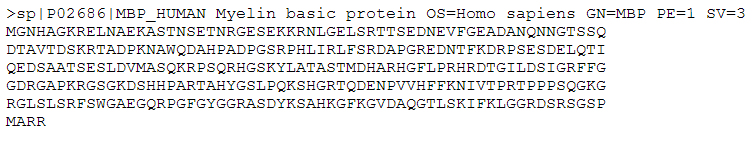 Actual protein 
sequence starts 
from 2nd line
[Speaker Notes: Actual protein sequence starts from 2nd line]
Retrieving protein data with R
Can “talk” programmatically to UniProt database using R and seqinR library
seqinR library is suitable for
“Biological Sequences Retrieval and Analysis”
Detailed manual could be found here
Install this library in your R environment
install.packages("seqinr")
library("seqinr")
Choose database to retrieve data from
       choosebank("swissprot")
Download data object for target protein (P02686)
   MBP_HUMAN = query("MBP_HUMAN", "AC=P02686")
See sequence of the object MBP_HUMAN
   MBP_HUMAN_seq = getSequence(MBP_HUMAN); MBP_HUMAN_seq
Dot Plot (comparison of 2 sequences) (1of2)
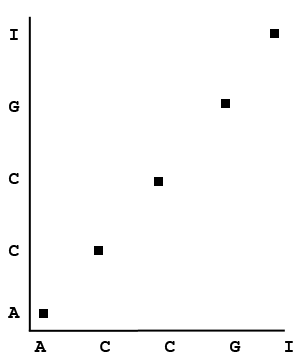 Each sequence plotted on  vertical or horizontal dimension
If two a.a. from two sequences at given positions are identical the dot is plotted
matching sequence segments appear as diagonal lines (that could be parallel to the absolute diagonal line if insertion or gap is present)
Dot Plot (comparison of 2 sequences) (2of2)
INSERTION in MBP-Human or GAP in MBP-Mouse
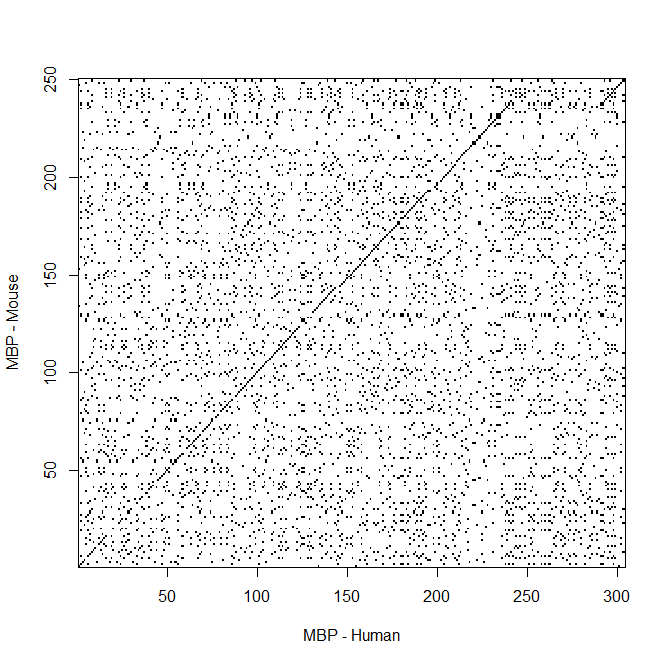 Let’s compare two protein sequences
Human MBP (Uniprot ID: P02686)
Mouse MBP (Uniprot ID: P04370)

Download 2nd mouse sequence
MBP_MOUSE = query("MBP_MOUSE", "AC=P04370");
MBP_MOUSE_seq = getSequence(MBP_MOUSE);
Breaks in diagonal line = regions of dissimilarity
Shift in diagonal line (identical regions)
Visualize dot plot
dotPlot(MBP_HUMAN_seq[[1]], MBP_MOUSE_seq[[1]],xlab="MBP - Human", ylab = "MBP - Mouse")

- Is there similarity between human and mouse form of MBP protein?
- Where is the difference in the sequence between the two isoforms?
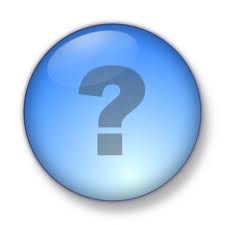 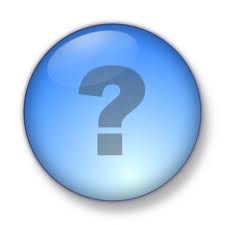 [Speaker Notes: Insertion in MBP-Human]
Practical 2 of 4:
Pairwise global and local alignments
via R and Biostrings
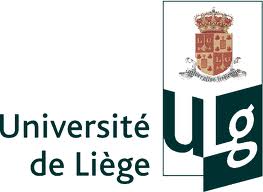 Installing Biostrings library
DNA_subst_matrix
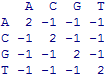 Global alignment using R and Biostrings
Create two sting vectors (i.e. sequences)
seqA = "GATTA"
seqB = "GTTA"
Use pairwiseAlignment() and the defined rules
globalAlignAB = pairwiseAlignment(seqA, seqB, 		substitutionMatrix = DNA_subst_matrix, gapOpening = -2,  		scoreOnly = FALSE, type="global")
Visualize best paths (i.e. alignments) 
globalAlignAB

Global PairwiseAlignedFixedSubject (1 of 1)
pattern: [1] GATTA 
subject: [1] G-TTA 
score: 2
Local alignment using R and Biostrings
Input two sequences
seqA = "AGGATTTTAAAA"
seqB = "TTTT"

The scoring rules will be the same as we used for global alignment
localAlignAB = pairwiseAlignment(seqA, seqB, 		substitutionMatrix = DNA_subst_matrix, gapOpening = -2,  		scoreOnly = FALSE, type="local")
Visualize alignment
globalAlignAB
Local PairwiseAlignedFixedSubject (1 of 1)
pattern: [5] TTTT 
subject: [1] TTTT 
score: 8
Aligning protein sequences
Protein sequences alignments are very similar except the substitution matrix is specified
data(BLOSUM62)
BLOSUM62
Will align sequences
seqA = "PAWHEAE"
seqB = "HEAGAWGHEE"
Execute the global alignment
globalAlignAB <- pairwiseAlignment(seqA, seqB, 	substitutionMatrix = "BLOSUM62", gapOpening = -2, 			gapExtension = -8, scoreOnly = FALSE)
Practical 3 of 4:

	DNA sequence statistics and Seqinr
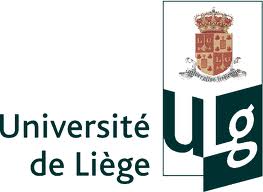 Retrieving genome sequence data
Can retrieve sequence data from NCBI 
Manually via webGUI
Programmatically via R 

DEN-1 Dengue virus genome sequence, which has NCBI accession NC_001477
Gain in speed compared to manual retrieval
More complex queries
Manually
NCBI Sequence Database via its website www.ncbi.nlm.nih.gov
Dengue DEN-1 DNA sequence is a viral DNA sequence
NCBI accession is NC_001477
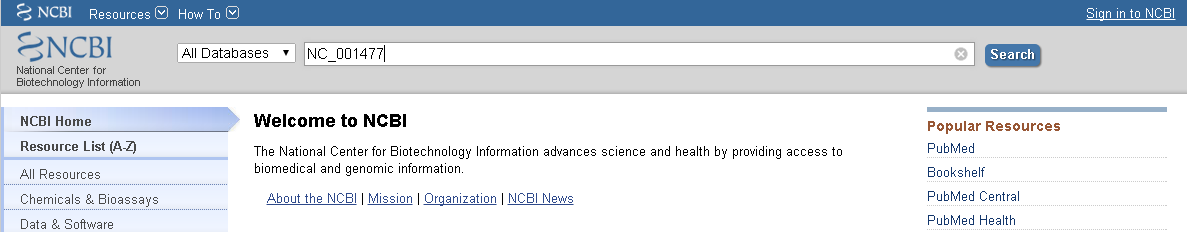 NCBI database
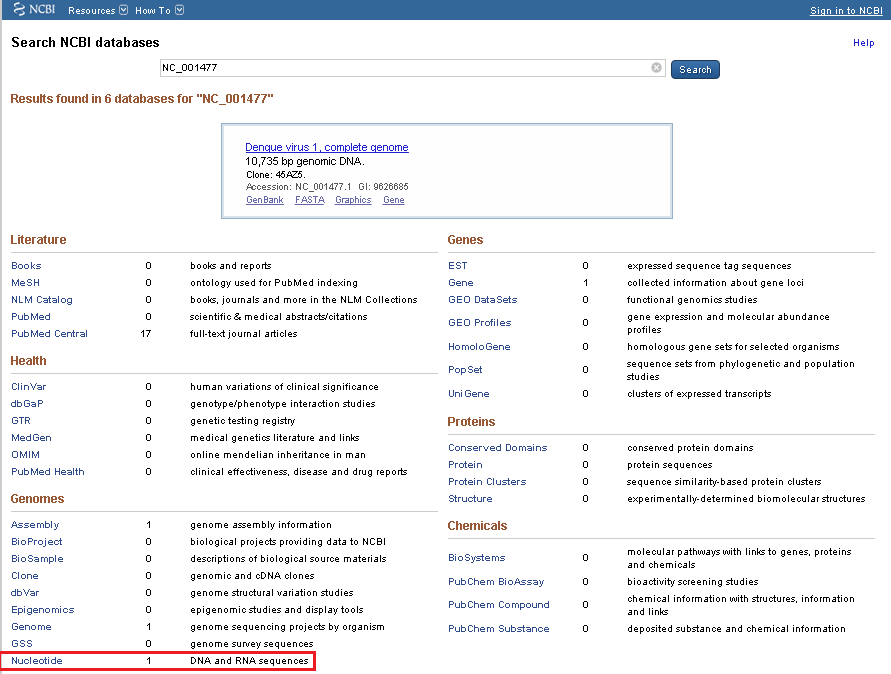 Retrieving FASTA sequence
To retrieve the DNA sequence 
as a FASTA format sequence file
click on “Send” at the top right 
choose “File” in the pop-up menu 
and then choose FASTA from the “Format” 
click on “Create file”.
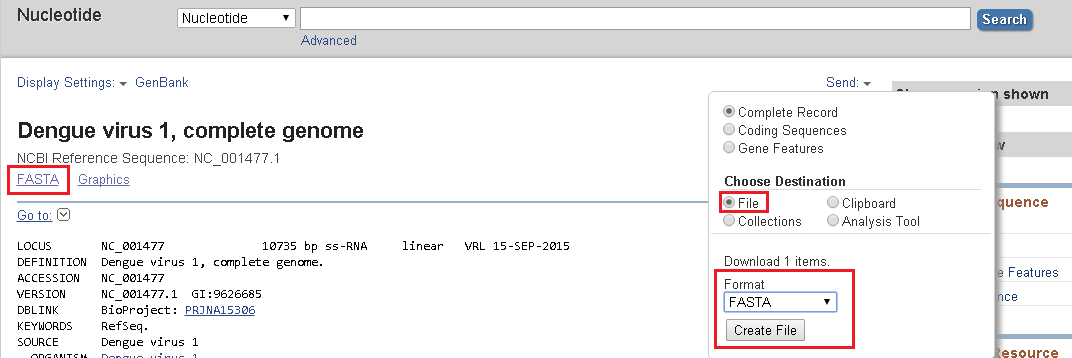 Retrieving genome sequence data using SeqinR
Can retrieve sequences much faster programmatically 
getncbiseq <- function(accession)
  {
     require("seqinr"); # this function requires the SeqinR R package
     # first find which ACNUC database the accession is stored in:
     dbs <- c("genbank","refseq","refseqViruses","bacterial");
     numdbs <- length(dbs);
     for (i in 1:numdbs)
     {
        db <- dbs[i];
        choosebank(db);
        # check if the sequence is in ACNUC database 'db':
        resquery <- try(query(".tmpquery", paste("AC=", accession)), silent = TRUE);
        if (!(inherits(resquery, "try-error")))
        {
           queryname <- "query2";
           thequery <- paste("AC=",accession,sep="");
           query2 <- query(`queryname`,`thequery`);
           # see if a sequence was retrieved:
           seq <- getSequence(query2$req[[1]]);
           closebank();
           return(seq);
        }
        closebank();
     }
     print(paste("ERROR: accession",accession,"was not found"));
  }

dengueseq <- getncbiseq("NC_001477");
dengueseq[1:50];
length(dengueseq);
Base composition of a DNA sequence
Count frequencies of the 4 nucleotides

table(dengueseq);
dengueseq;
   a    c    g    t 
3426 2240 2770 2299

This means that the DEN-1 Dengue virus genome sequence has 
3426 As, 2240 Cs, 2770 Gs and 2299 Ts
GC Content of DNA
the fraction of the sequence that consists of Gs and Cs, ie. the %(G+C).
the percentage of the bases in the genome that are 
Gs or Cs

GC(dengueseq)
[1] 0.4666977

(2240+2770)*100/(3426+2240+2770+2299) 
[1] 46.66977
Di-nucleotides
it is also interesting to know 
the frequency of longer DNA “words”
dinucleotides
ie. “AA”, “AG”, “AC”, “AT”, “CA”, “CG”, “CC”, “CT”, “GA”, “GG”, “GC”, “GT”, “TA”, “TG”, “TC”, and “TT”

count(dengueseq, 2)
 aa   ac   ag   at    
1108  720  890  708  

ca   cc   cg   ct   
901  523  261  555  

ga   gc   gg   gt   
976  500  787  507  

ta   tc   tg   tt
440  497  832  529
Practical 4 of 4:
Using BLAST for sequence identification
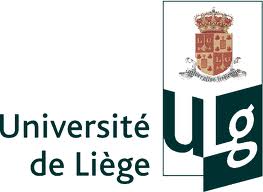 BLAST
Basic Local Alignment Search Tool
Many different types
http://blast.ncbi.nlm.nih.gov/Blast.cgi
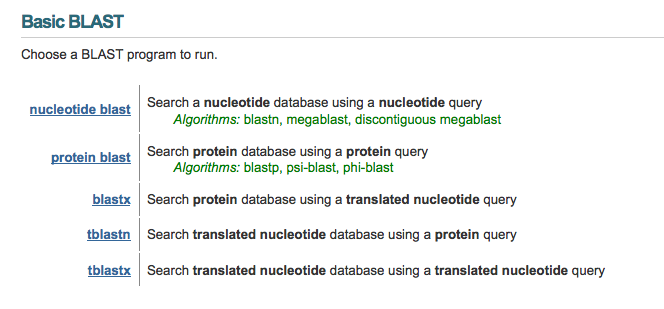 Types
blastn
nucleotide query vs nucleotide database
blastp
protein query vs protein DB
blastx
translated in 6 frames nucleotide query vs protein DB
Sequence identity
Want to know which genes are coded by the genomic sequence

>human_genomic_seq TGGACTCTGCTTCCCAGACAGTACCCCTGACAGTGACAGAACTGCCACTCTCCCCACCTG ACCCTGTTAGGAAGGTACAACCTATGAAGAAAAAGCCAGAATACAGGGGACATGTGAGCC ACAGACAACACAAGTGTGCACAACACCTCTGAGCTGAGCTTTTCTTGATTCAAGGGCTAG TGAGAACGCCCCGCCAGAGATTTACCTCTGGTCTTCTGAGGTTGAGGGCTCGTTCTCTCT TCCTGAATGTAAAGGTCAAGATGCTGGGCCTCAGTTTCCTCTTACATACTCACCAAAAGG CTCTCCTGATCAGAGAAGCAGGATGCTGCACTTGTCCTCCTGTCGATGCTCTTGGCTATG ACAAAATCTGAGCTTACCTTCTCTTGCCCACCTCTAAACCCCATAAGGGCTTCGTTCTGT GTCTCTTGAGAATGTCCCTATCTCCAACTCTGTCATACGGGGGAGAGCGAGTGGGAAGGA TCCAGGGCAGGGCTCAGACCCCGGCGCATGGACCTAGTCGGGGGCGCTGGCTCAGCCCCGCCCCGCGCGCCCCCGTCGCAGCCGACGCGCGCTCCCGGGAGGCGGCGGCAGAGGCAGCATCCACAGCATCAGCAGCCTCAGCTTCATCCCCGGGCGGTCTCCGGCGGGGAAGGCCGGTGGGACAAACGGACAGAAGGCAAAGTGCCCGCAATGGAGGGAGCATCCTTTGGCGCGGGCCGTGCGGGAGCTGCCTTTGATCCCGTGAGCTTTGCGCGGCGGCCCCAGACCCTGTTGCGGGTCGTGTCCTGG
BLAST GUI
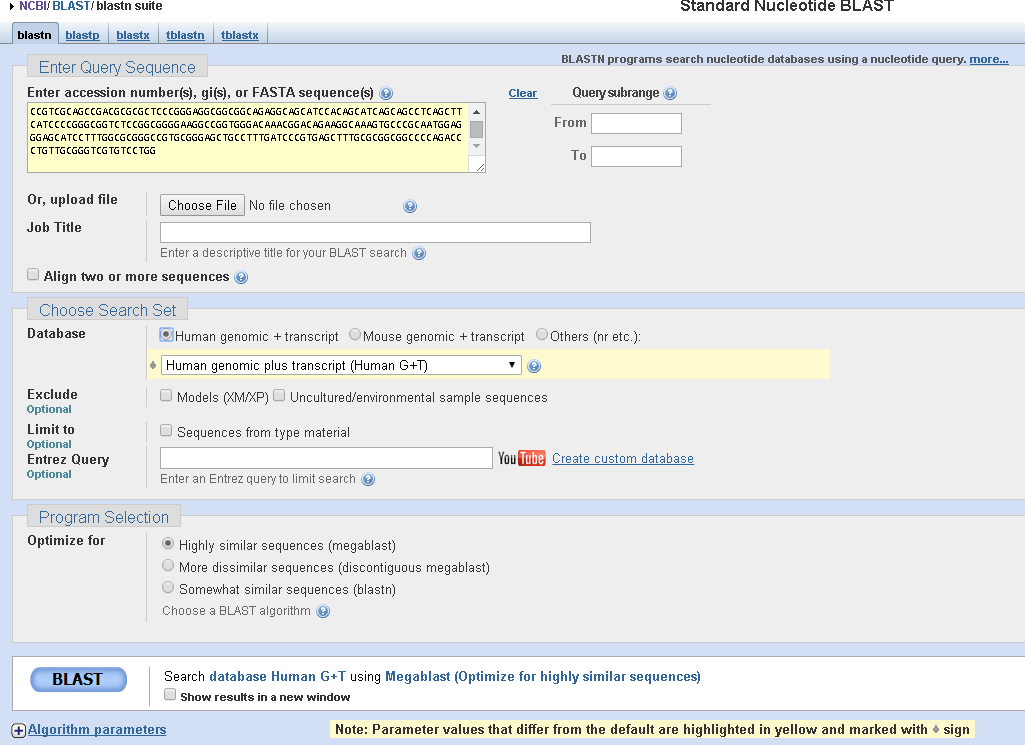 Results
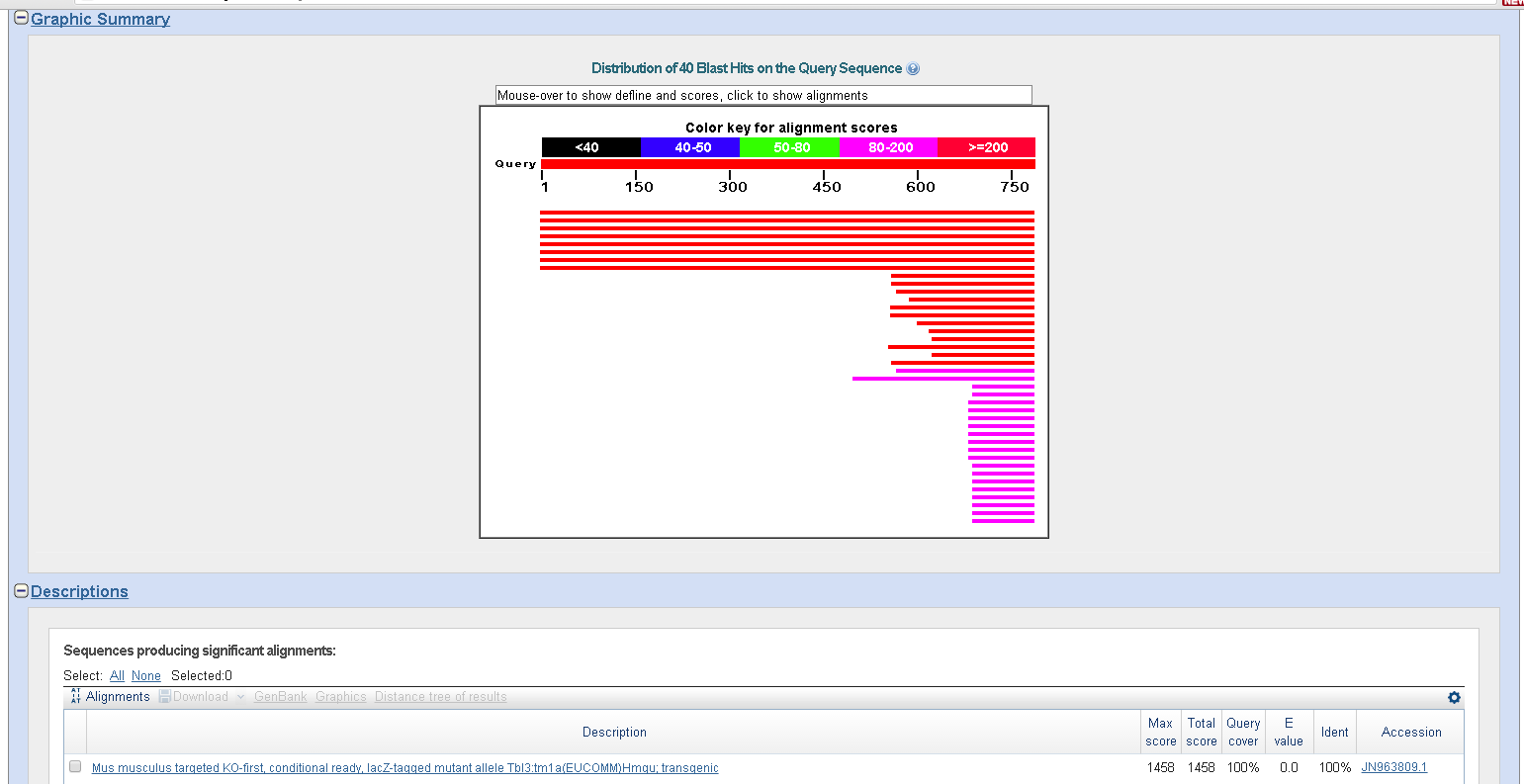 Top hit
Mus musculus targeted KO-first, conditional ready, lacZ-tagged mutant allele Tbl3:tm1a(EUCOMM)Hmgu; transgenic
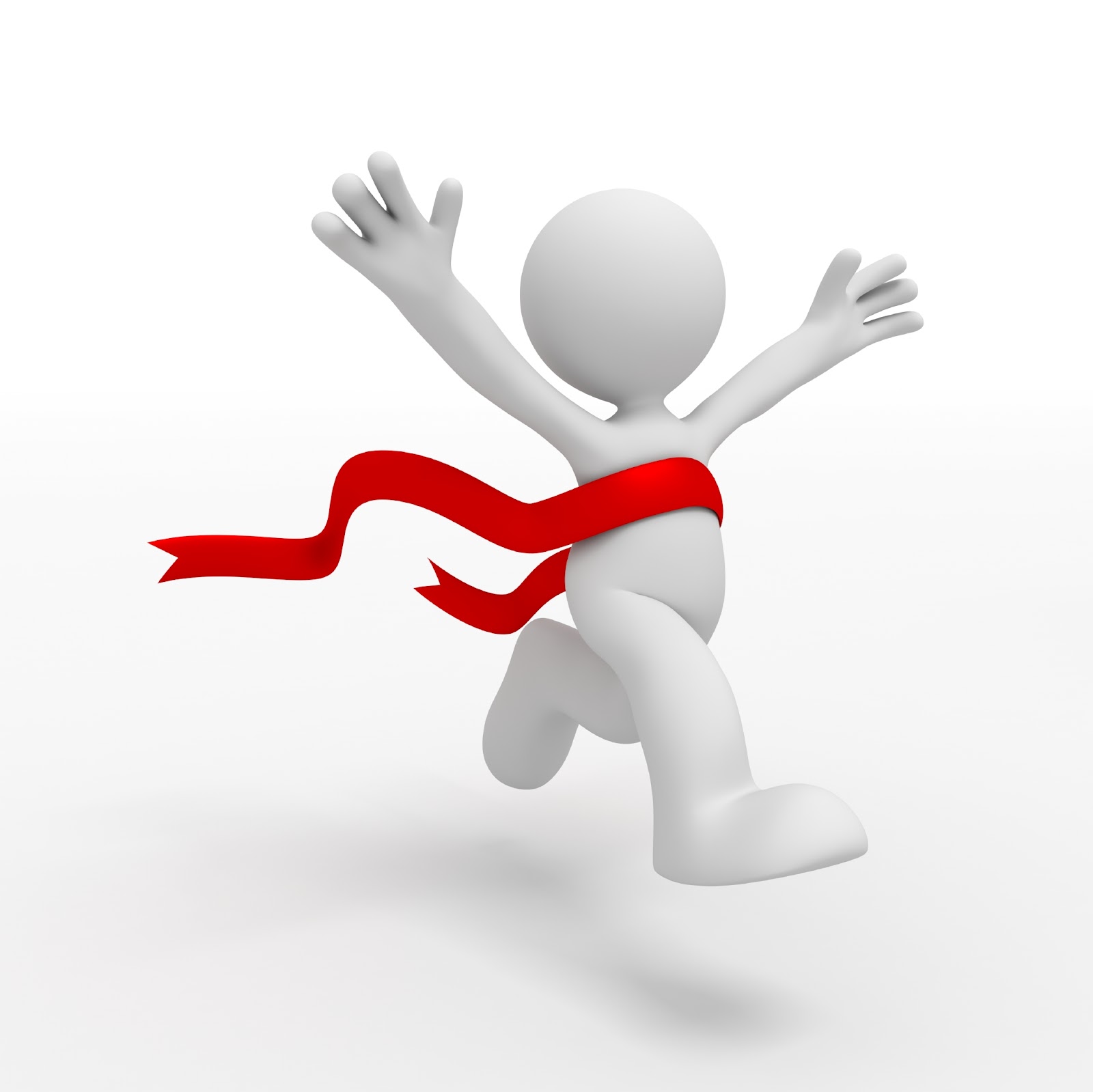 Resources
Online Tutorial on Sequence Alignment
http://a-little-book-of-r-for-bioinformatics.readthedocs.org/en/latest/src/chapter4.html
Graphical alignment of proteins
http://www.itu.dk/~sestoft/bsa/graphalign.html
Pairwise alignment of DNA and proteins using your rules:
http://www.bioinformatics.org/sms2/pairwise_align_dna.html
Documentation on libraries
Biostings: http://www.bioconductor.org/packages/2.10/bioc/manuals/Biostrings/man/Biostrings.pdf
SeqinR:  http://seqinr.r-forge.r-project.org/seqinr_2_0-7.pdf